SIMINE
Lorem ipsum dolor sit amet, consectetur adipiscing elit. Aliquam et orci auctor, blandit velit ac, congue massa. Phasellus
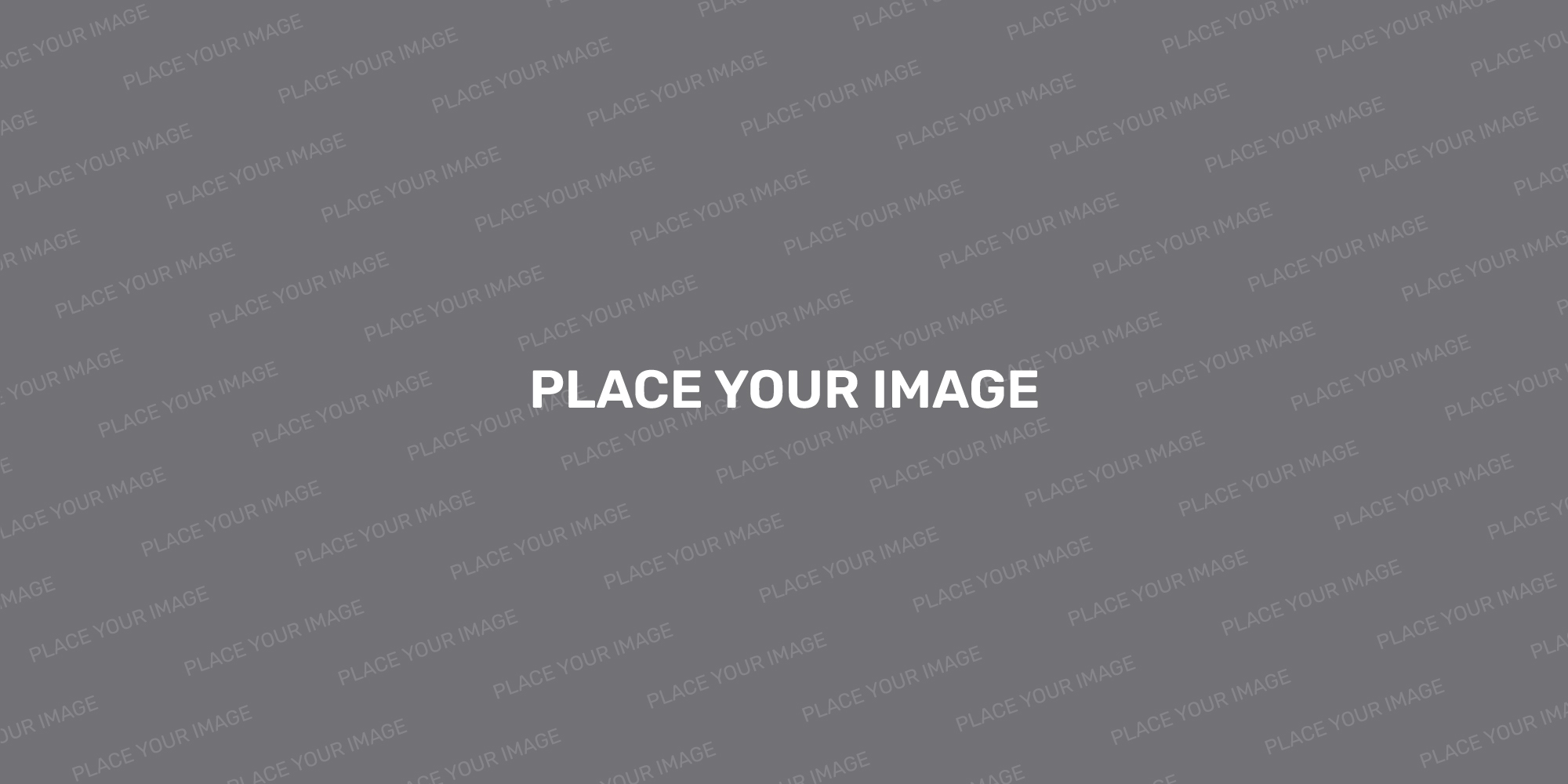 SIMPLE AESTHETIC
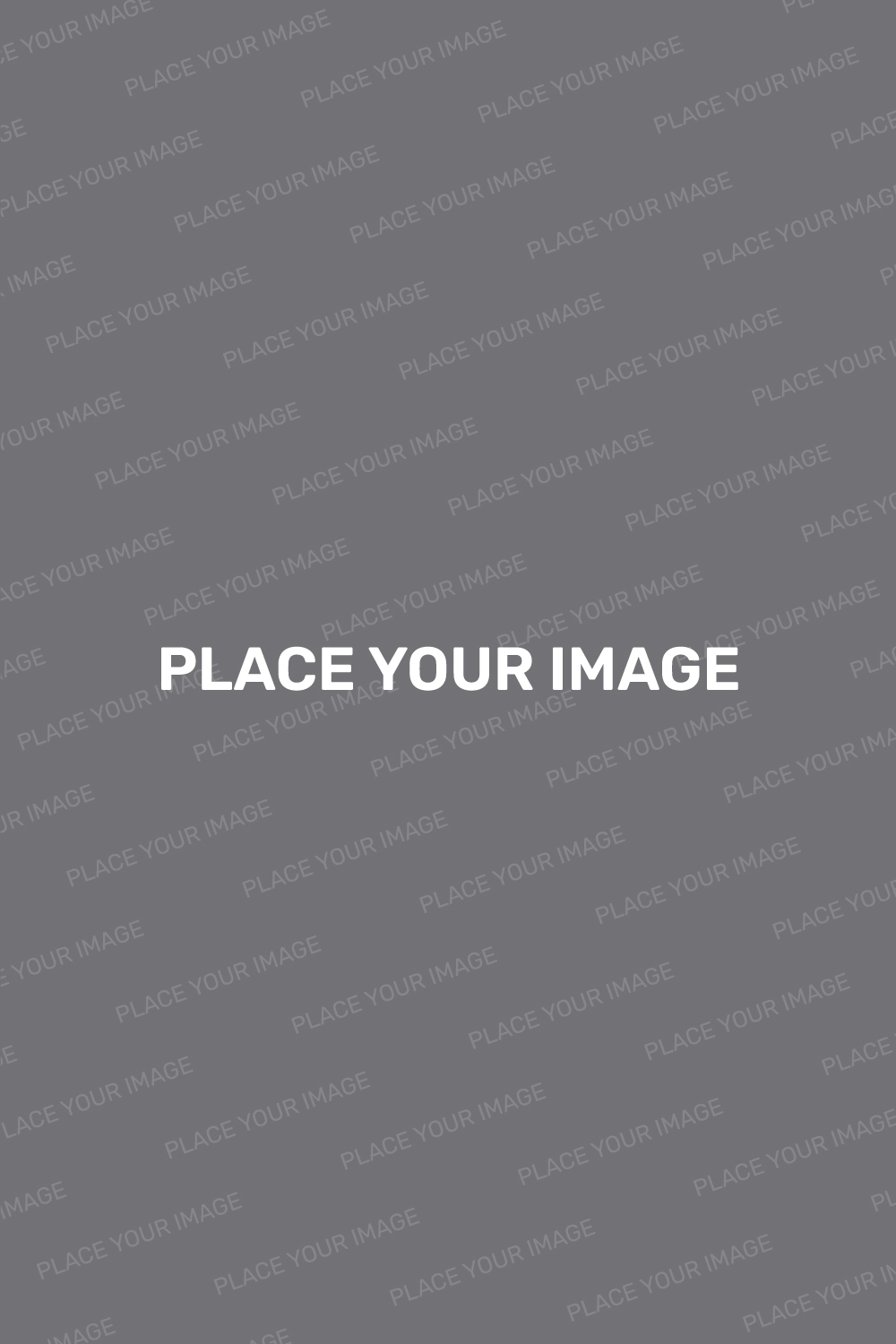 Hello,
We Are
SIMINE
Lorem ipsum dolor sit amet, consectetur adipiscing elit. Aliquam et orci auctor, blandit velit ac, congue massa. Phasellus
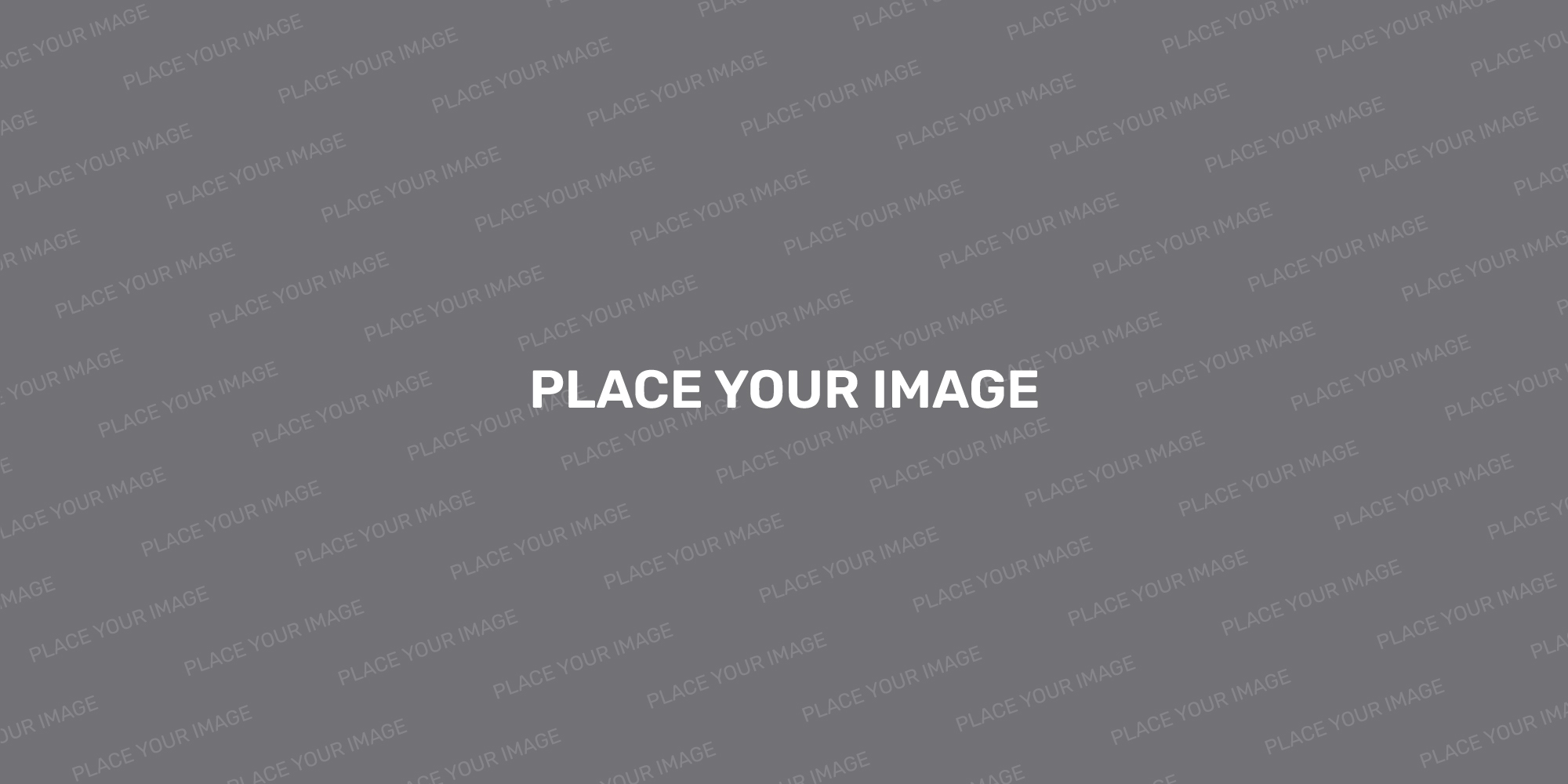 SIMINE
Short
Message
Lorem ipsum dolor sit amet, consectetur adipiscing elit. Aliquam et orci auctor, blandit velit ac, congue massa. Phasellus
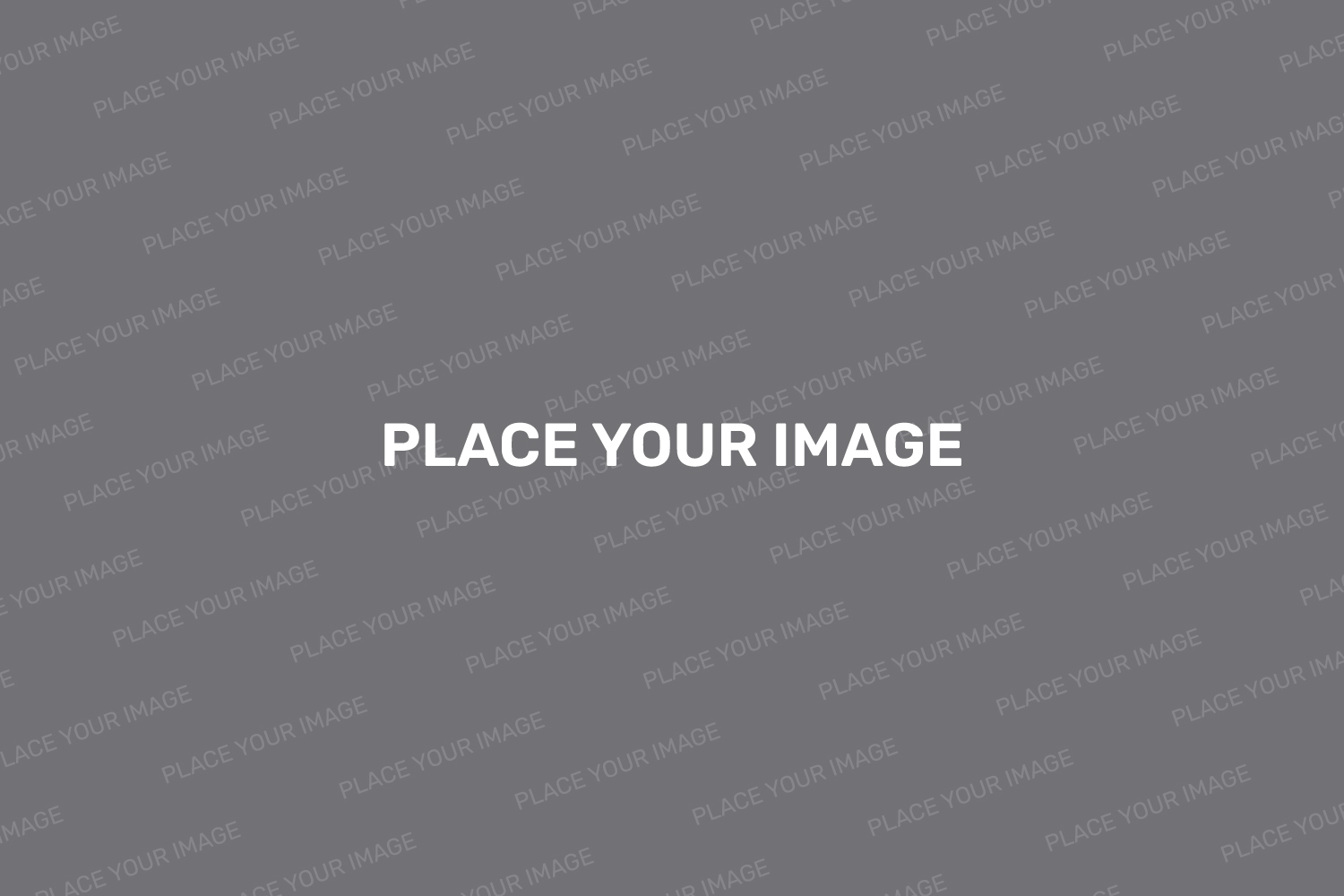 Lorem ipsum dolor sit amet, consectetur adipiscing elit. Aliquam et orci auctor, blandit velit ac, congue massa. Phasellus
Minimalist
in Life
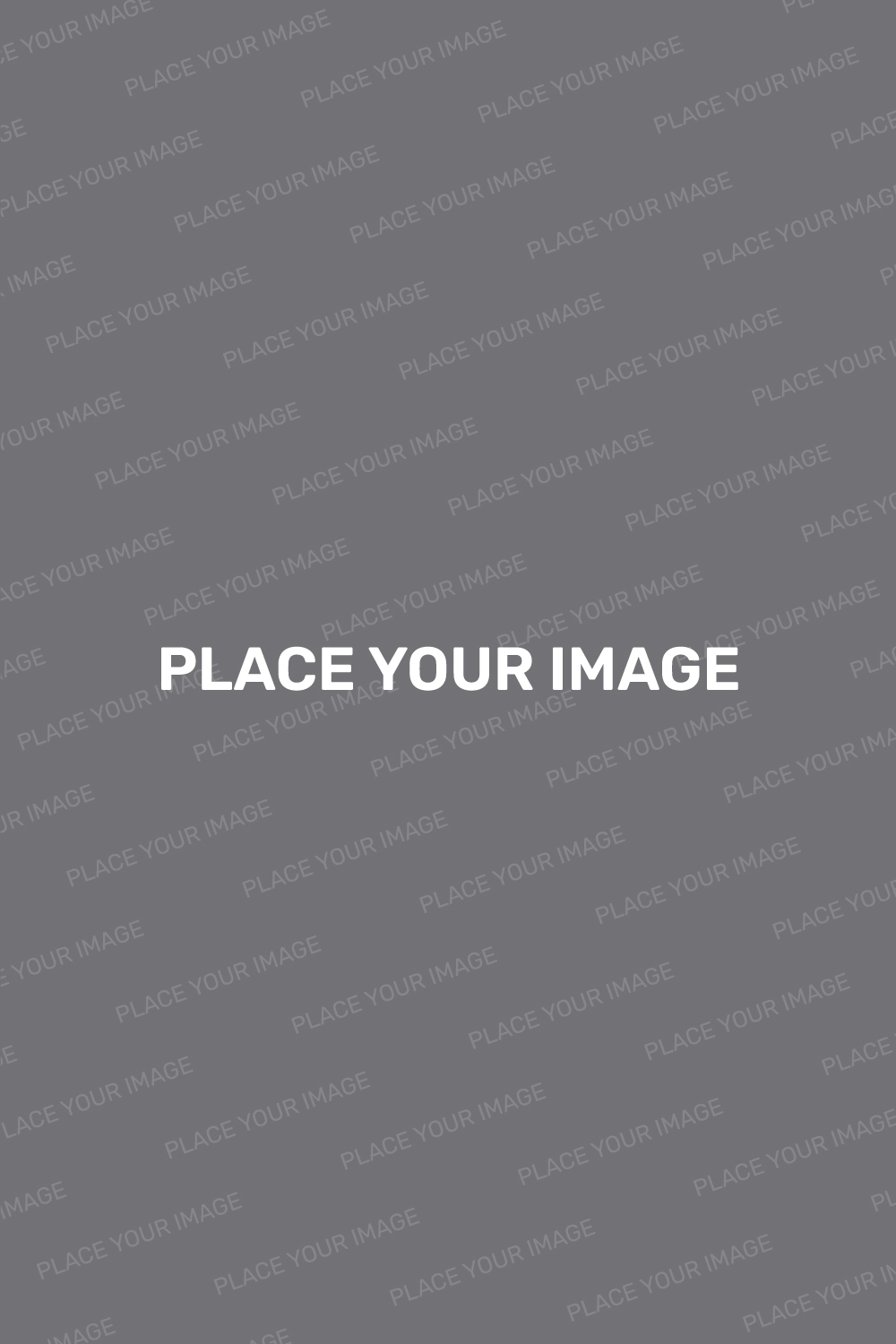 Our Creative
Team
Lorem ipsum dolor sit amet, consectetur adipiscing elit. Aliquam et orci auctor, blandit velit ac, congue massa. Phasellus
Lorem ipsum dolor sit amet, consectetur adipiscing elit. Aliquam et orci auctor, blandit velit ac, congue massa. Phasellus
Creative Service
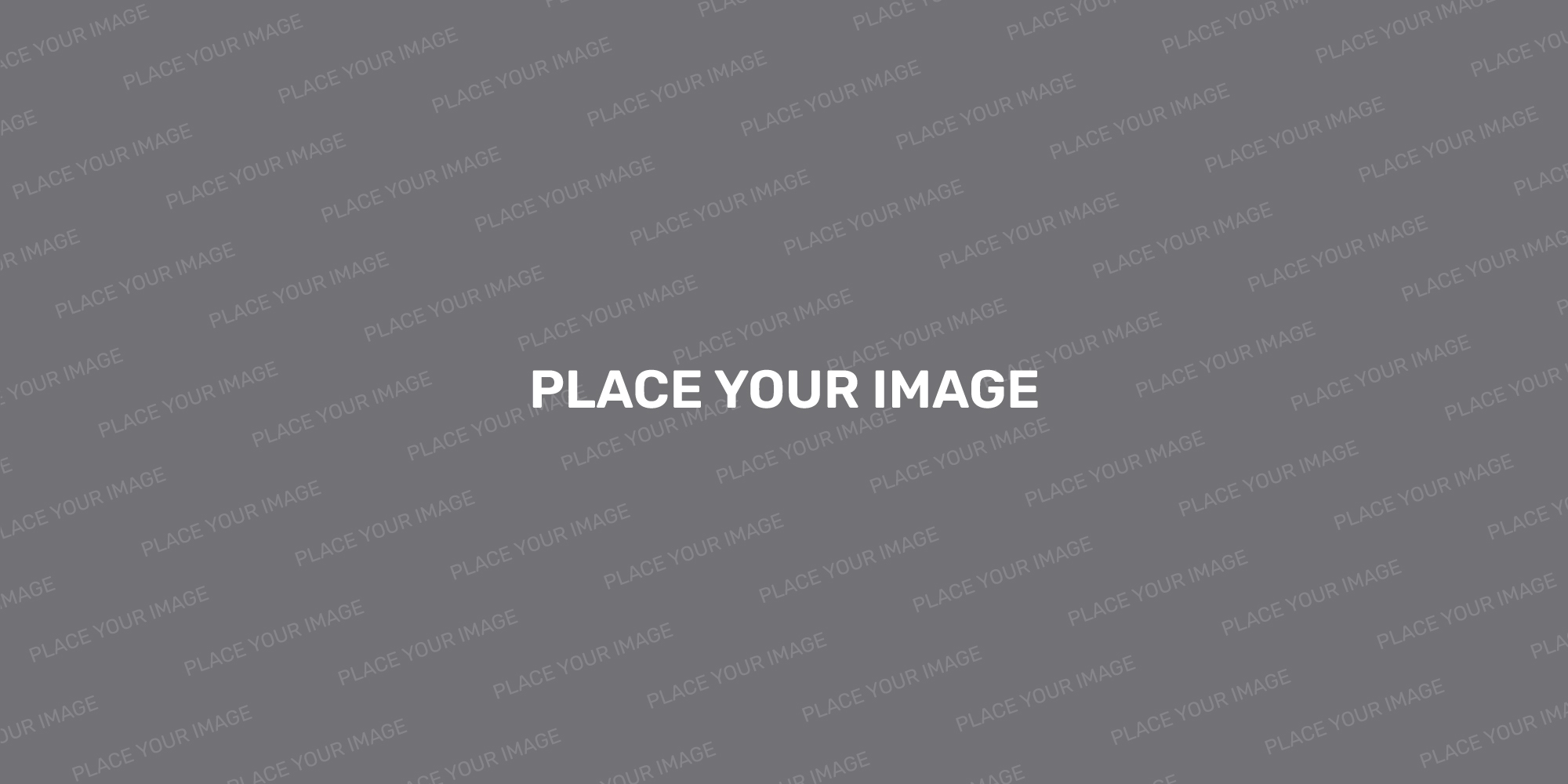 SIMPLE AESTHETIC
Lorem ipsum dolor sit amet, consectetur adipiscing elit. Aliquam et orci auctor, blandit velit ac, congue massa. Phasellus
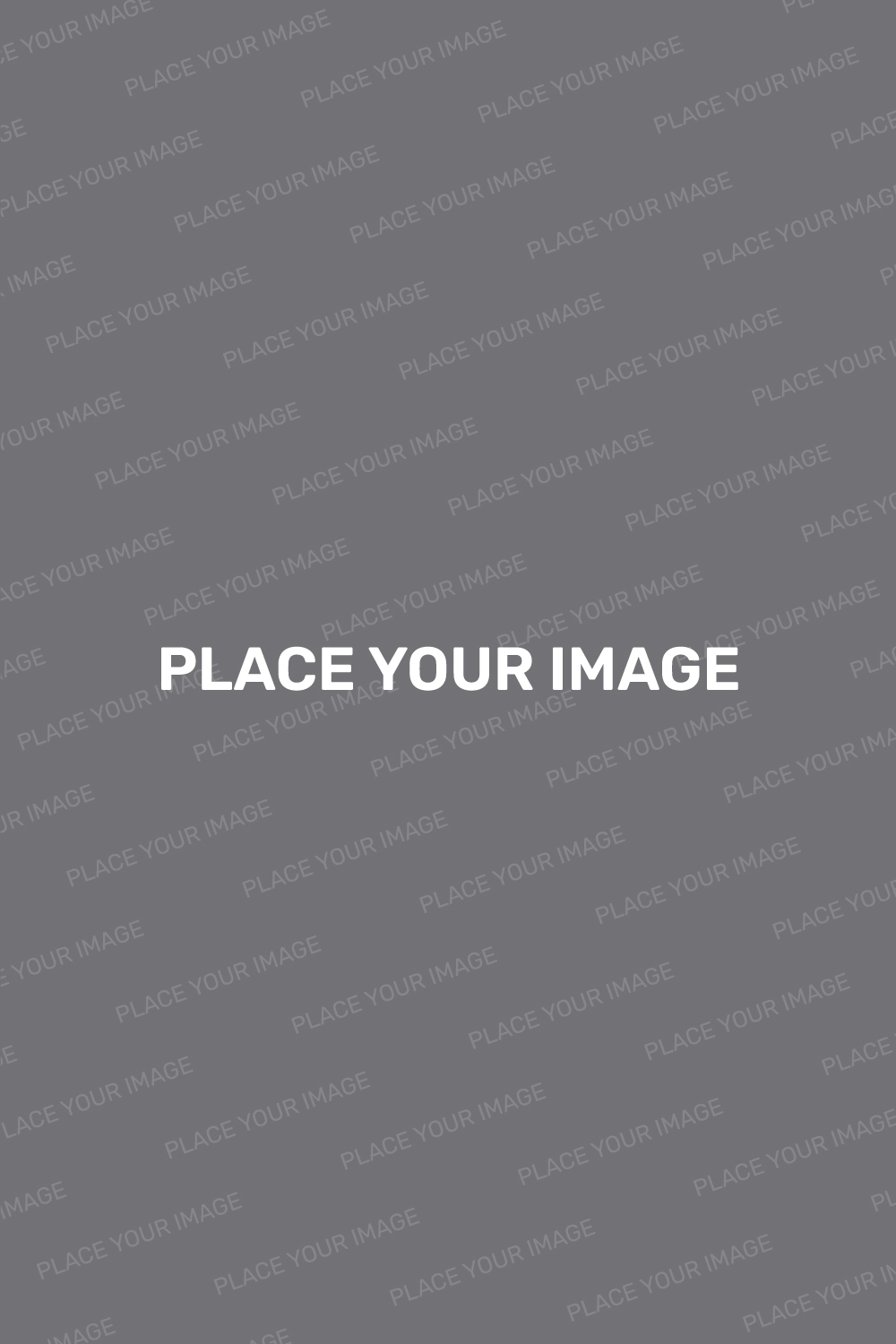 Great
Portfolio
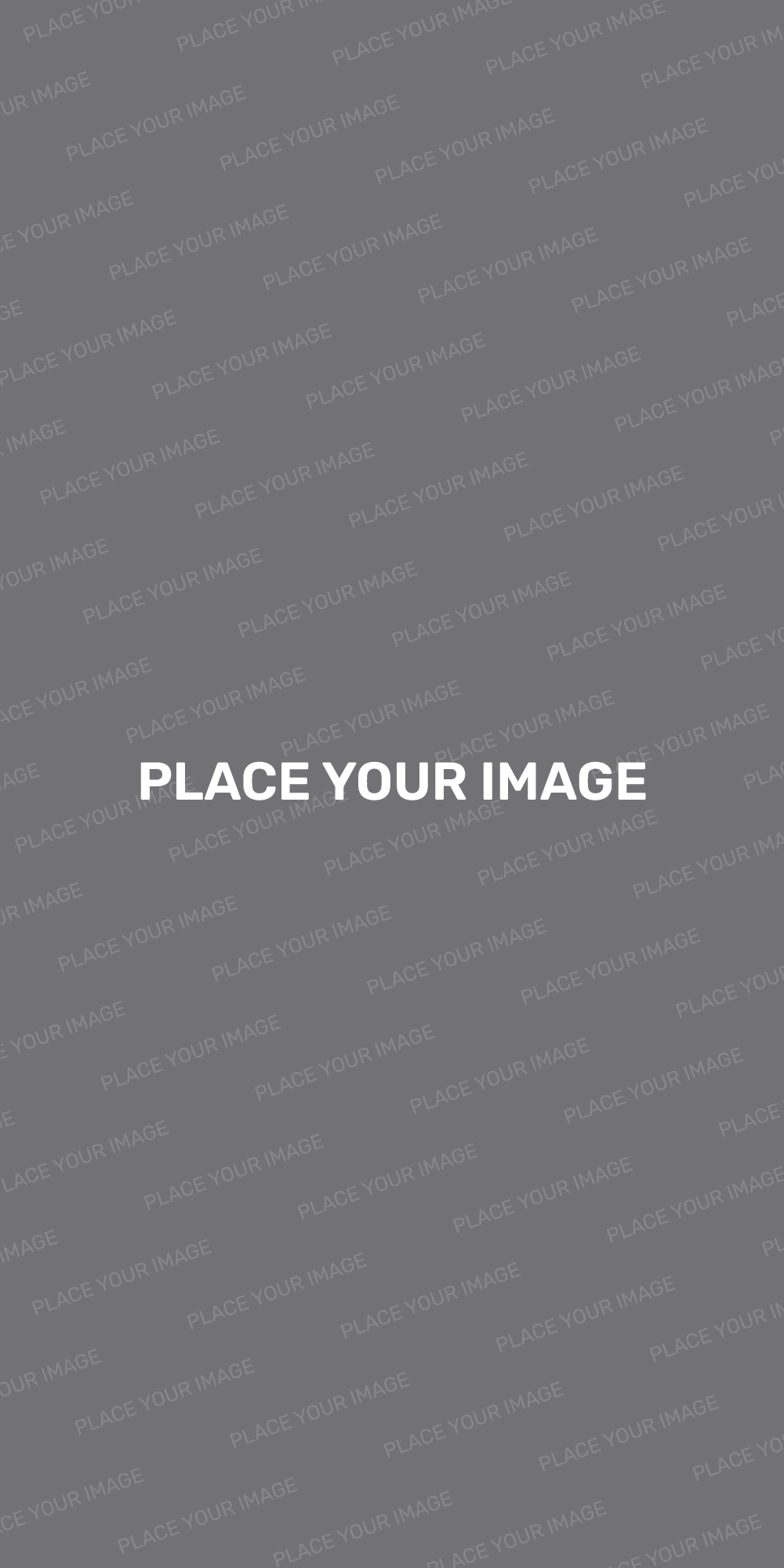 Lorem ipsum dolor sit amet, consectetur adipiscing elit. Aliquam et orci auctor, blandit
Let's Collaborate!
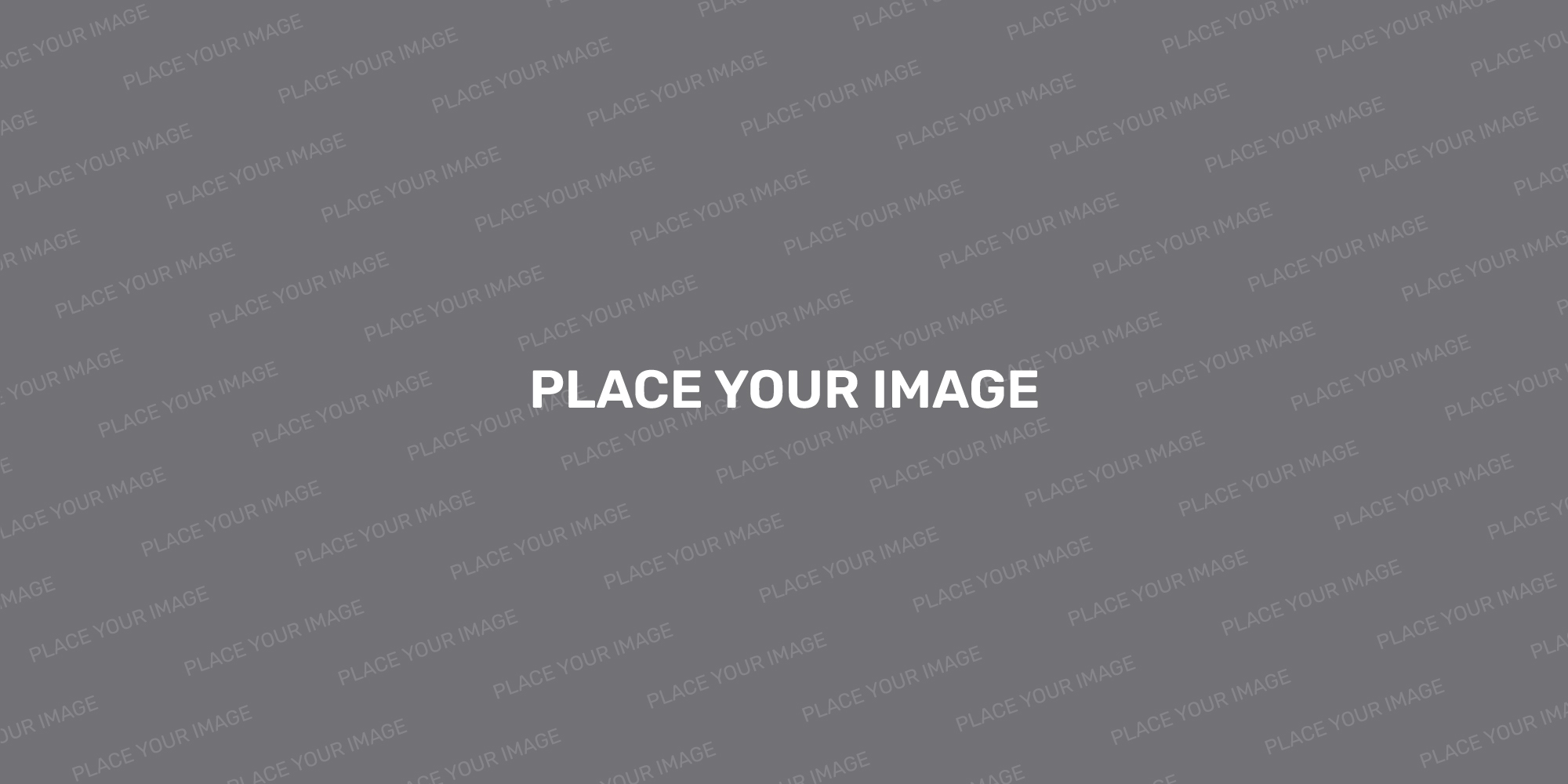 Best Year
in SIMINE
Lorem ipsum dolor sit amet, consectetur adipiscing elit. Aliquam et orci auctor, blandit velit ac, congue massa. Phasellus
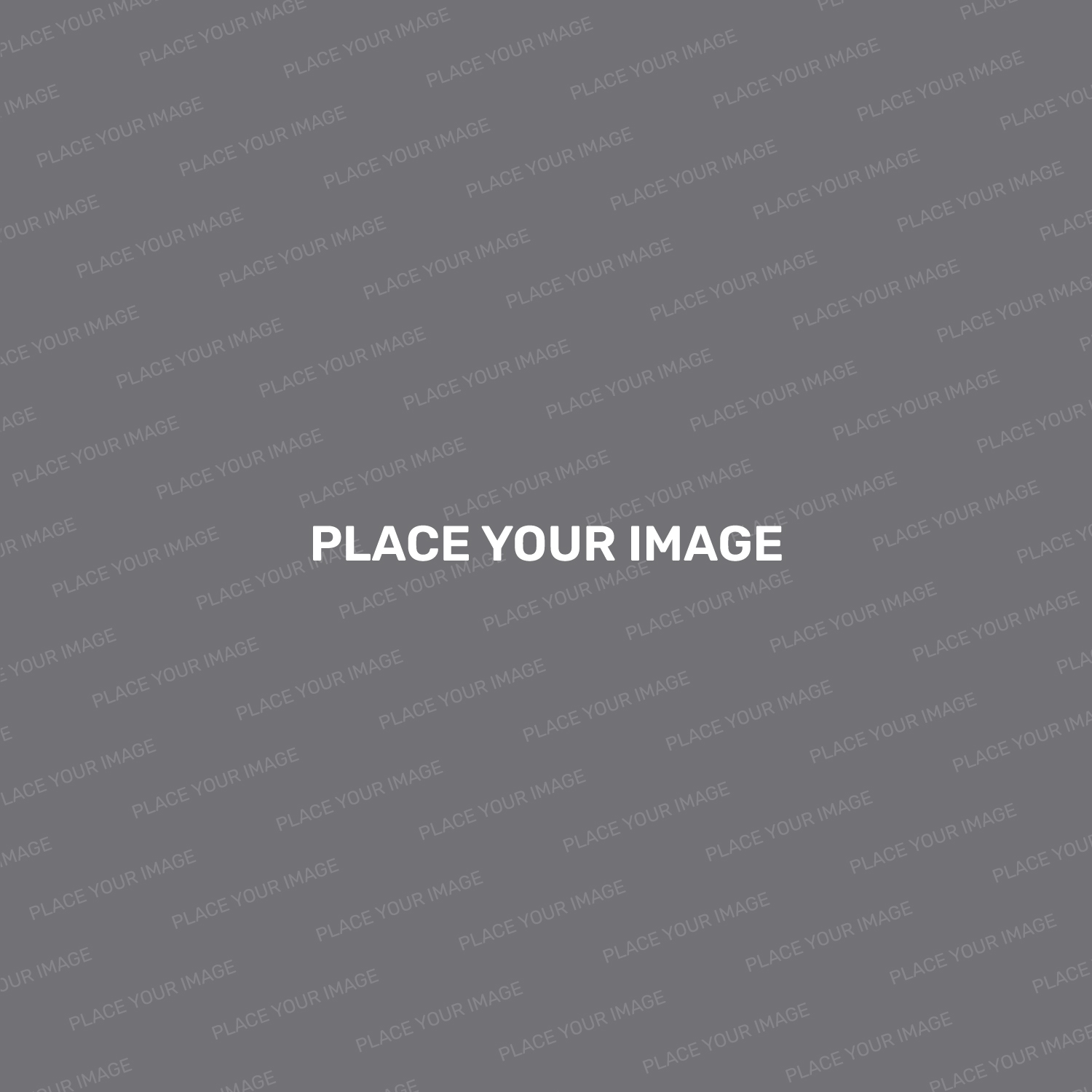 Lorem ipsum dolor sit amet, consectetur adipiscing elit. Aliquam et orci, blandit velit ac, congue massa. Phasellus
New Project
Creative Service
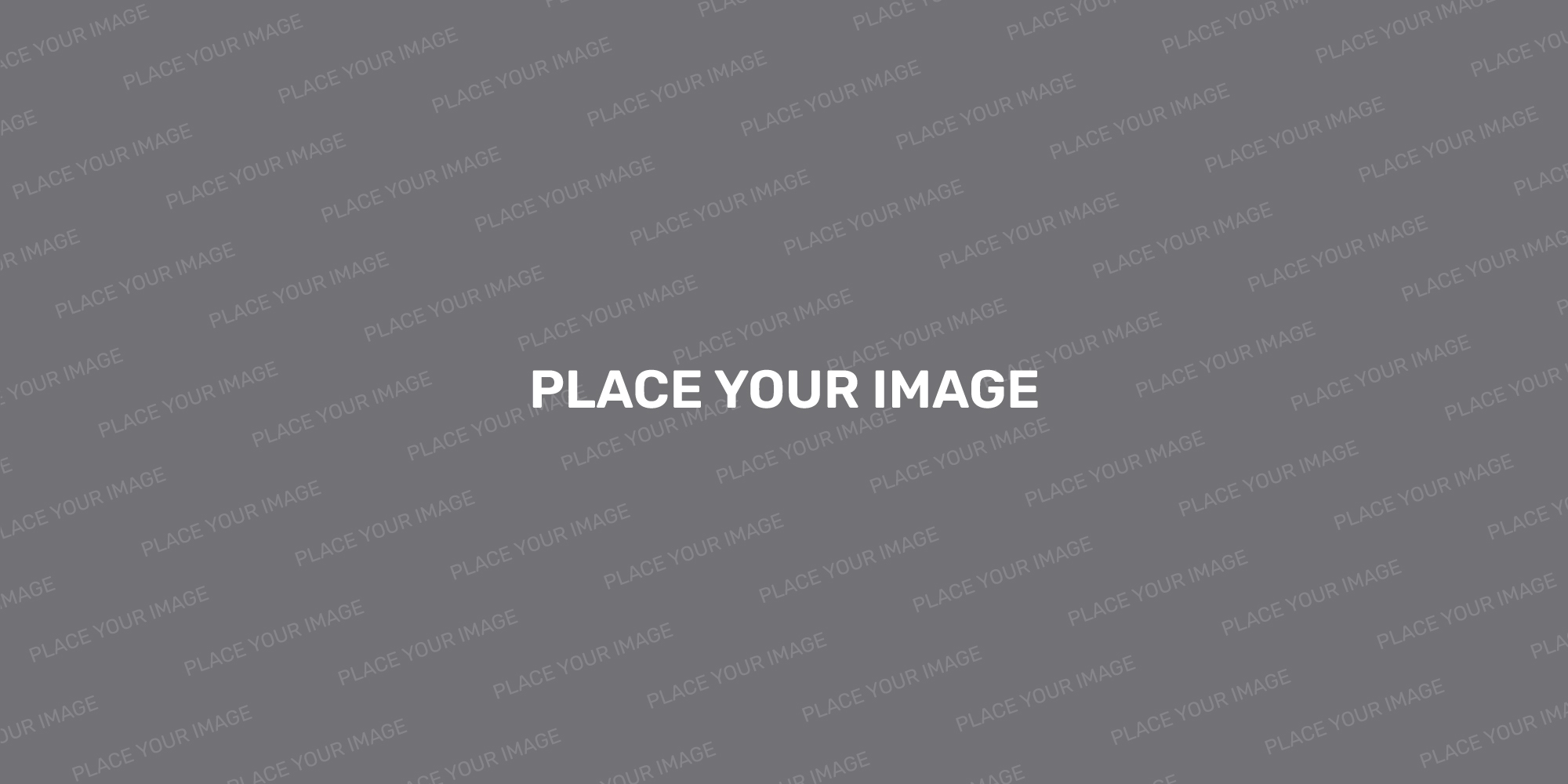 Lorem ipsum dolor sit amet, adipiscing elit. Aliquam et orci auctor, blandit velit ac, congue massa.
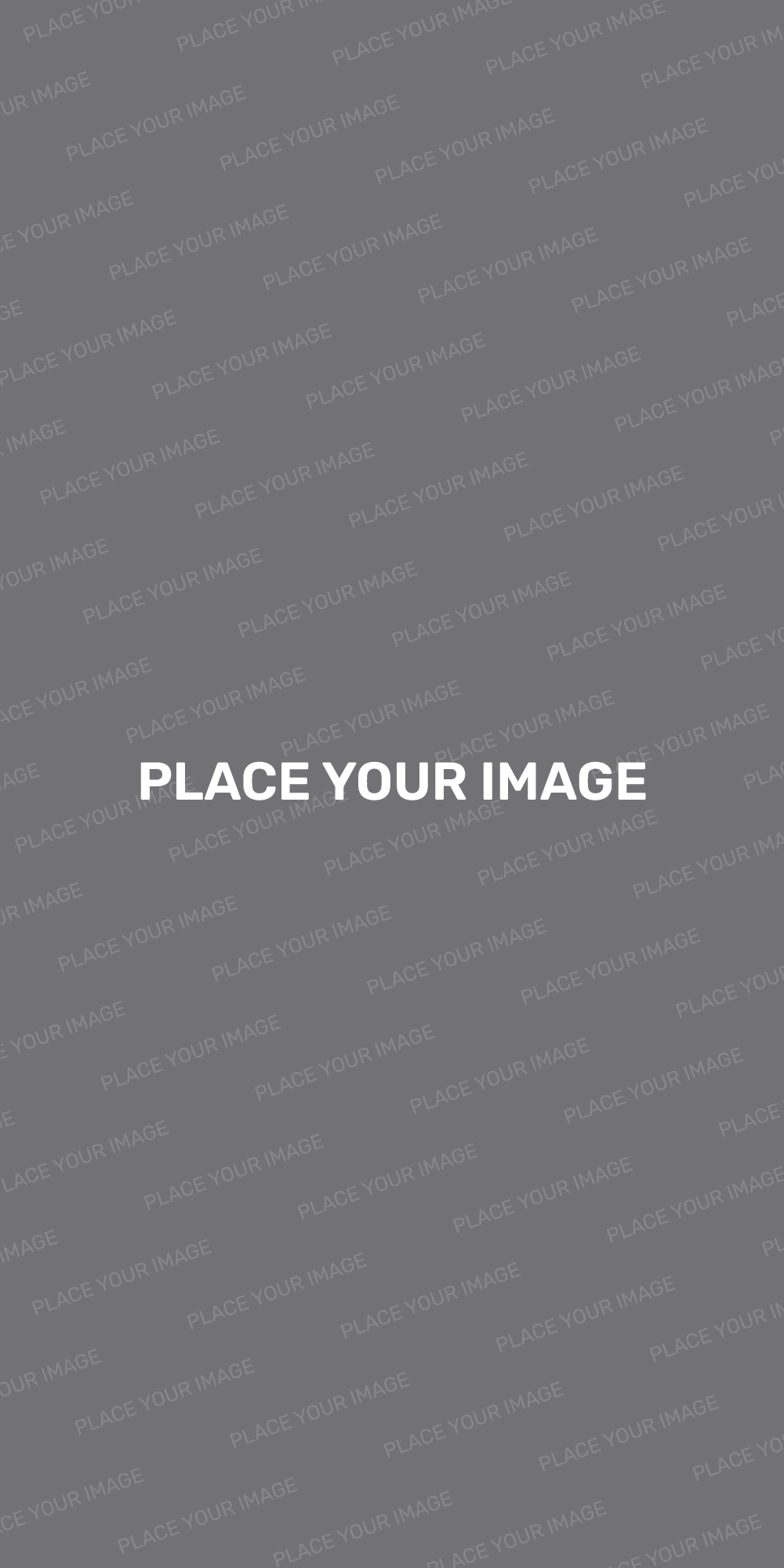 Our History
Lorem ipsum dolor sit amet, consectetur adipiscing elit. Aliquam et orci, blandit velit ac, congue massa. Phasellus
Lorem ipsum dolor sit amet, consectetur adipiscing elit. Aliquam et orci, blandit velit ac, congue massa. Phasellus
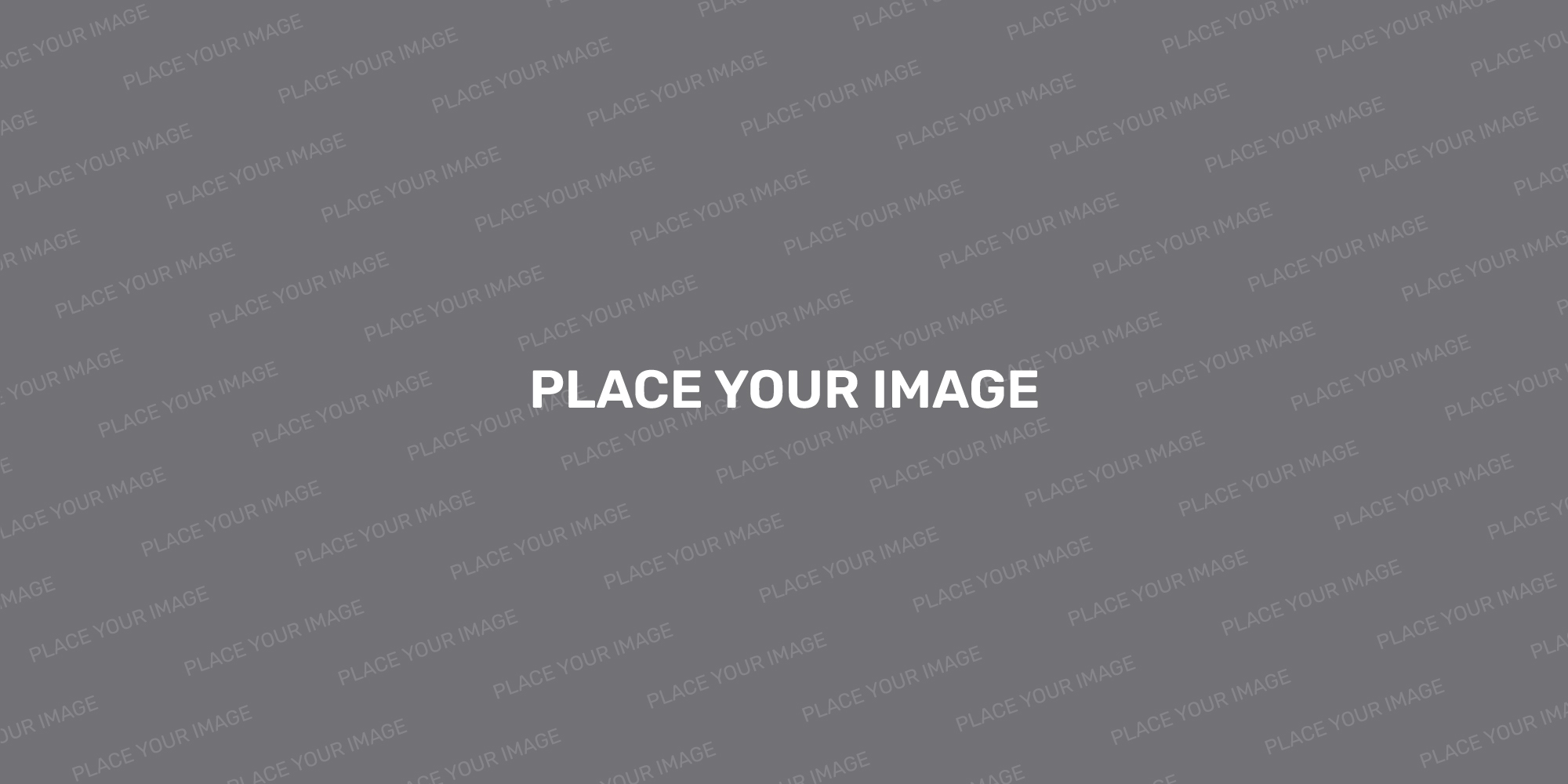 Lorem ipsum dolor sit amet, consectetur adipiscing elit.
Trend in SIMINE
Best
Product
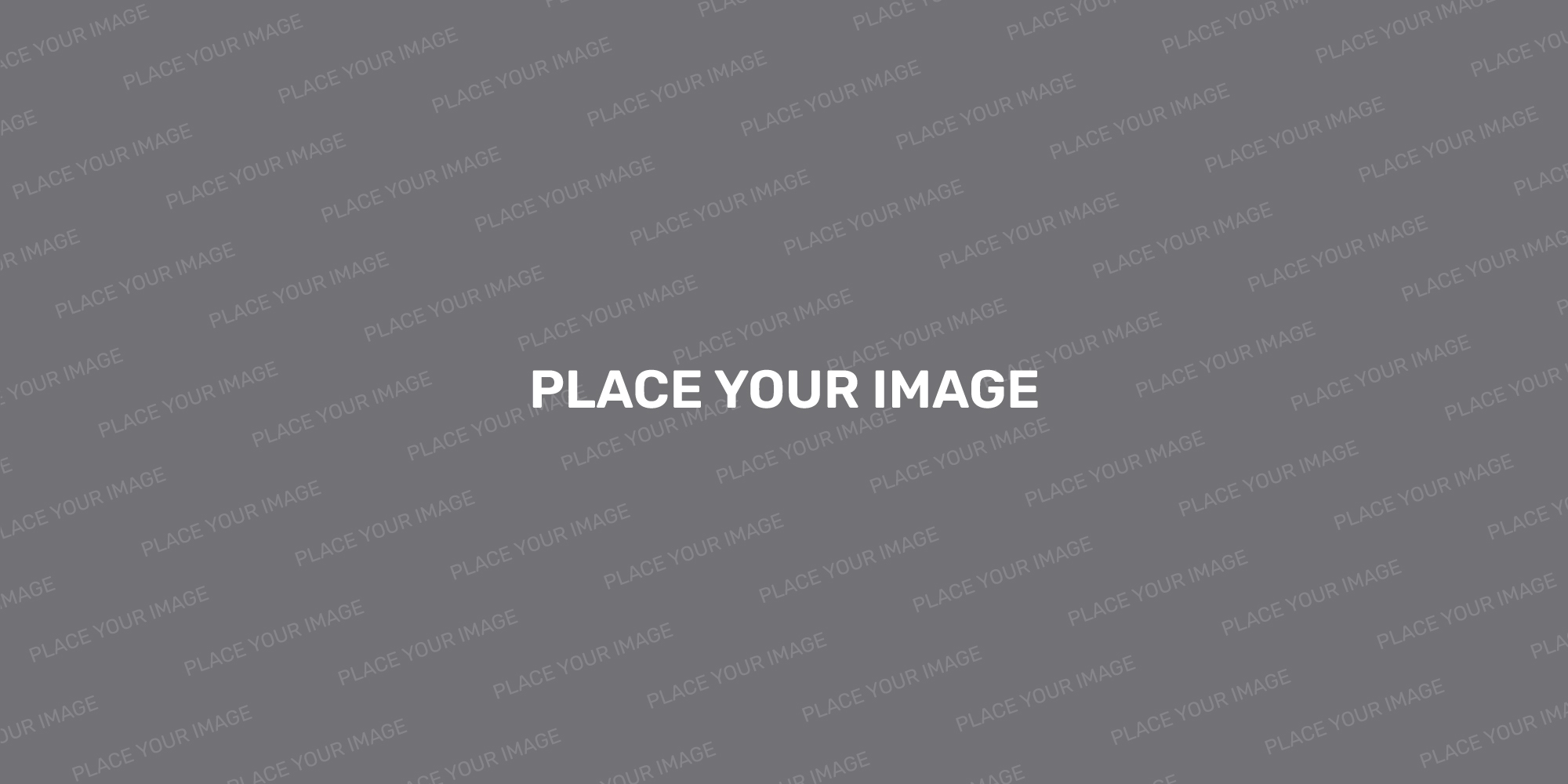 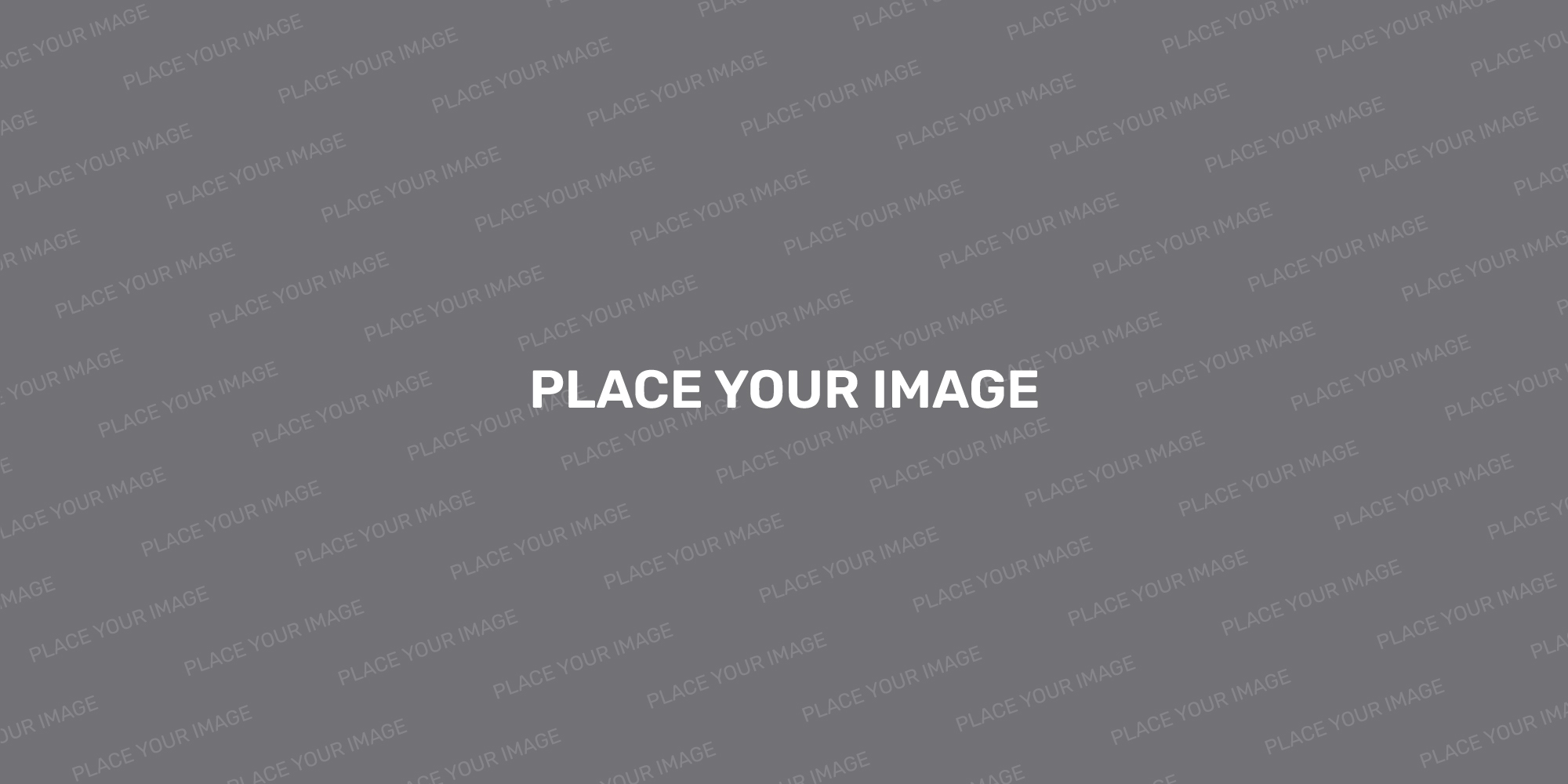 Lorem ipsum dolor sit amet, consectetur adipiscing elit. Aliquam et orci, blandit velit ac, congue massa.
Lorem ipsum dolor sit amet, consectetur adipiscing elit. Aliquam et orci, blandit velit ac, congue massa.
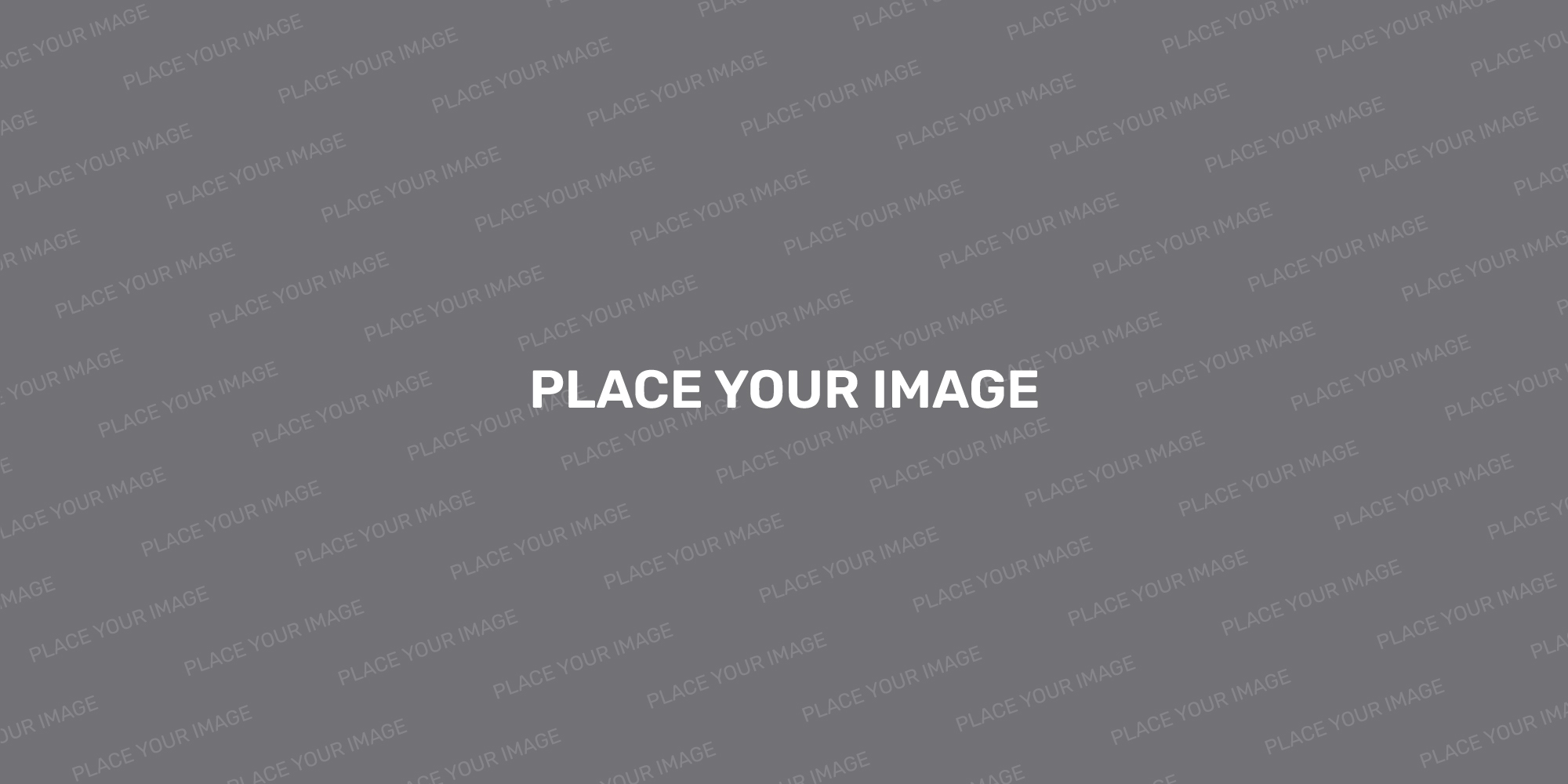 We Are
SIMINE
Lorem ipsum dolor sit amet, consectetur adipiscing elit. Aliquam et orci, blandit velit ac, congue massa. Phasellus
Lorem ipsum dolor sit amet, consectetur adipiscing elit. Aliquam et orci auctor, blandit velit ac, congue massa. Phasellus
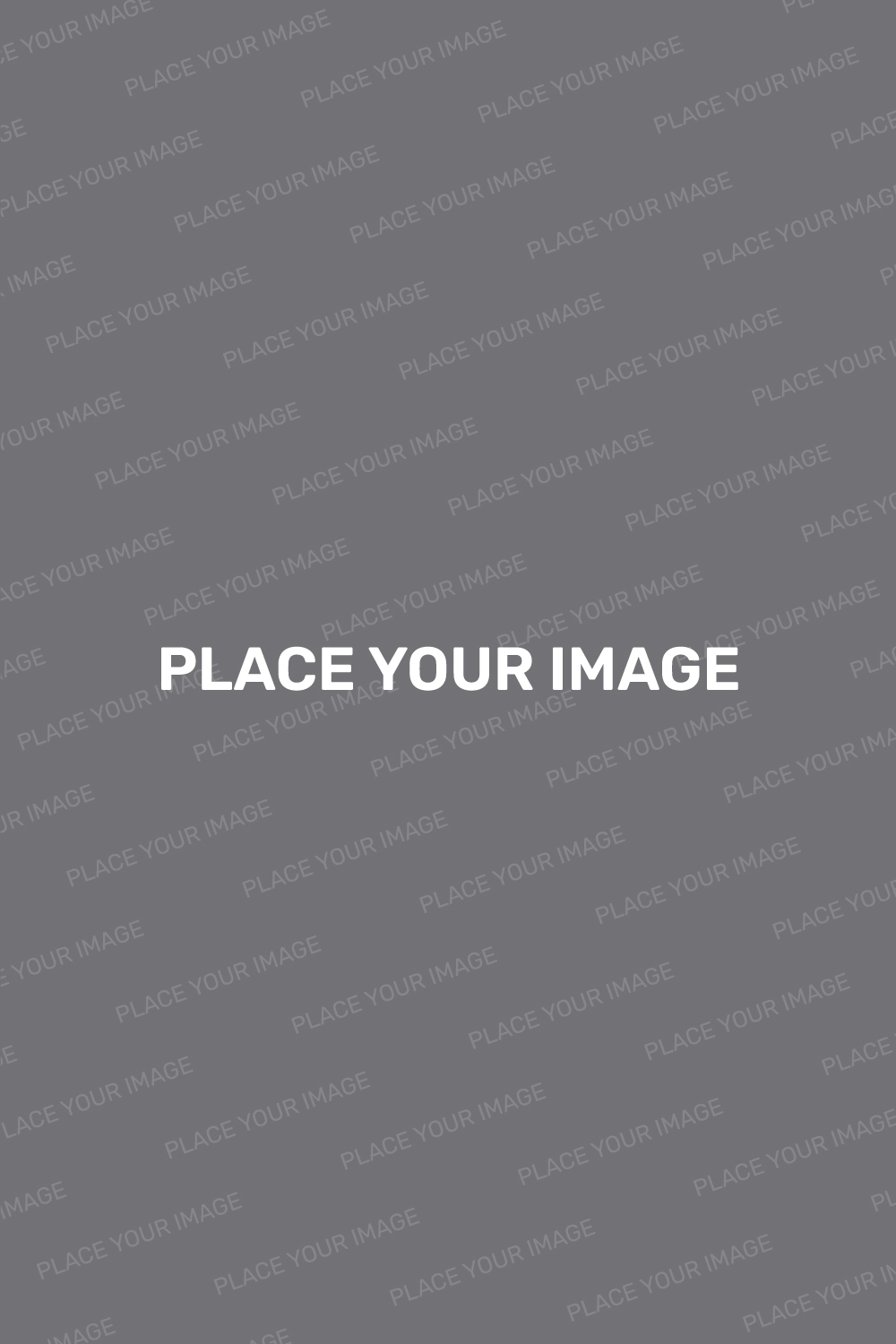 Our Creative
Product
Brand
Values
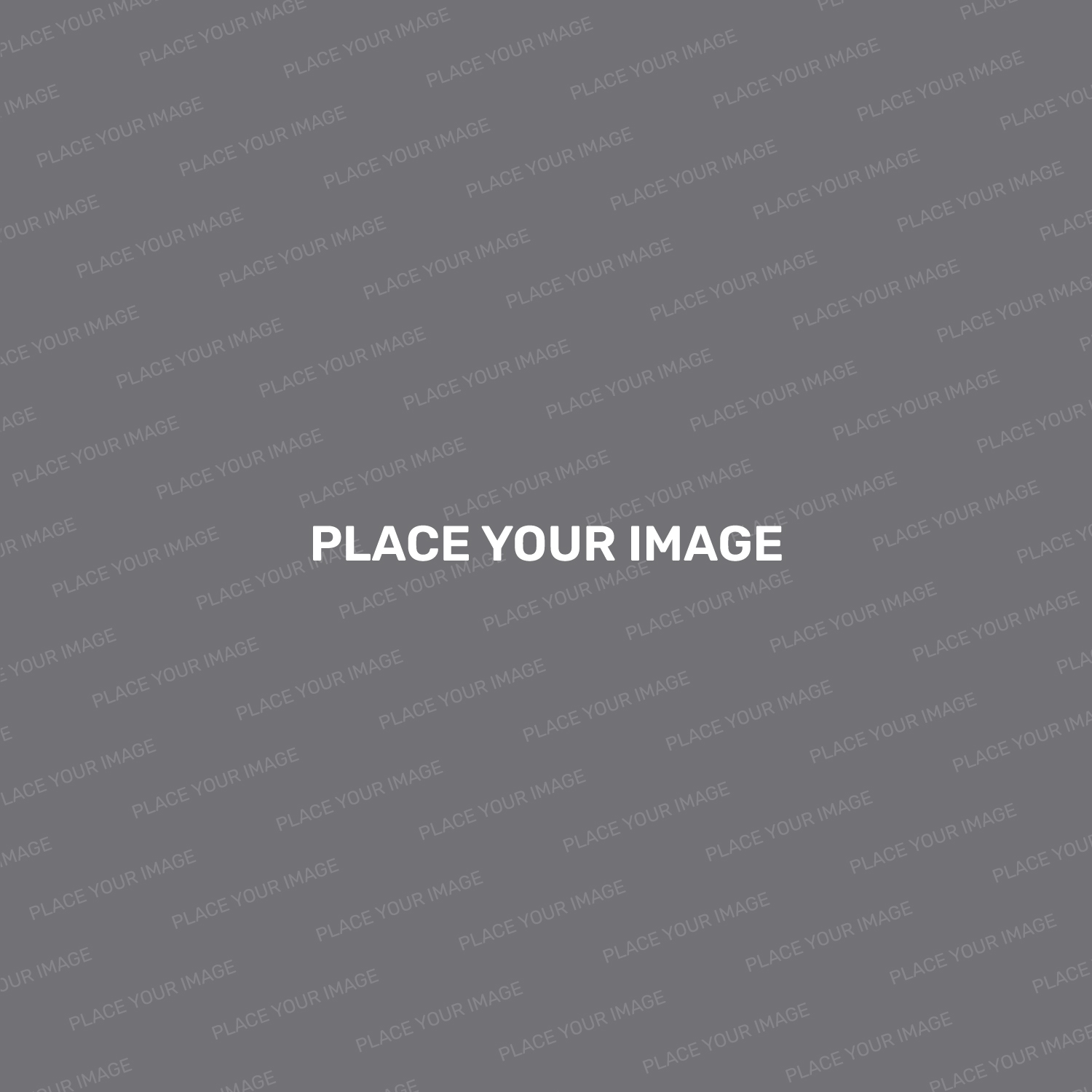 Lorem ipsum dolor sit amet, consectetur adipiscing elit. Aliquam et orci auctor, blandit velit ac, congue massa. Phasellus
Awesome
Portfolio
Lorem ipsum dolor sit amet, consectetur adipiscing elit. Aliquam et orci auctor, blandit velit ac, congue massa. Phasellus
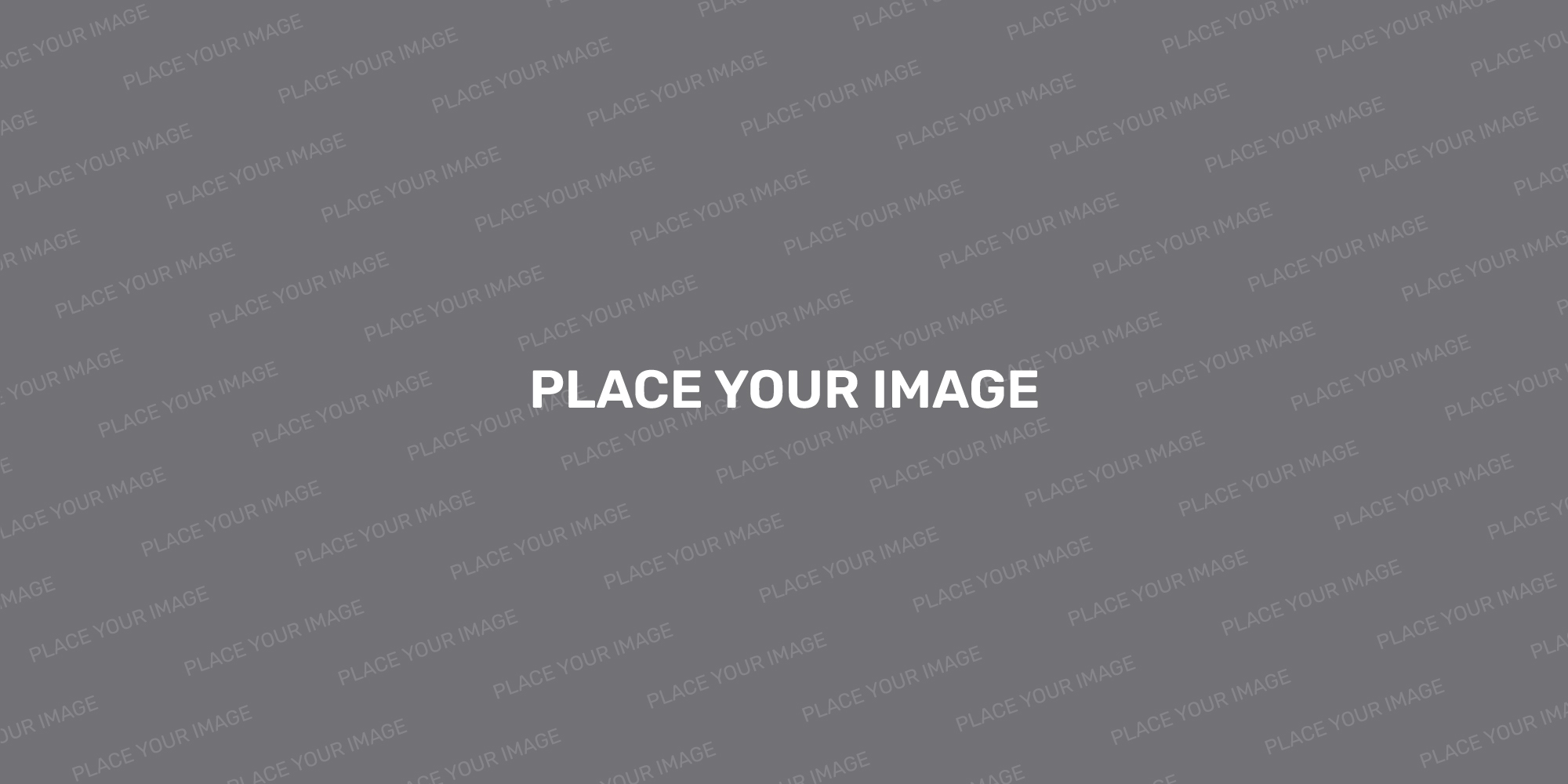 We Are
The Team
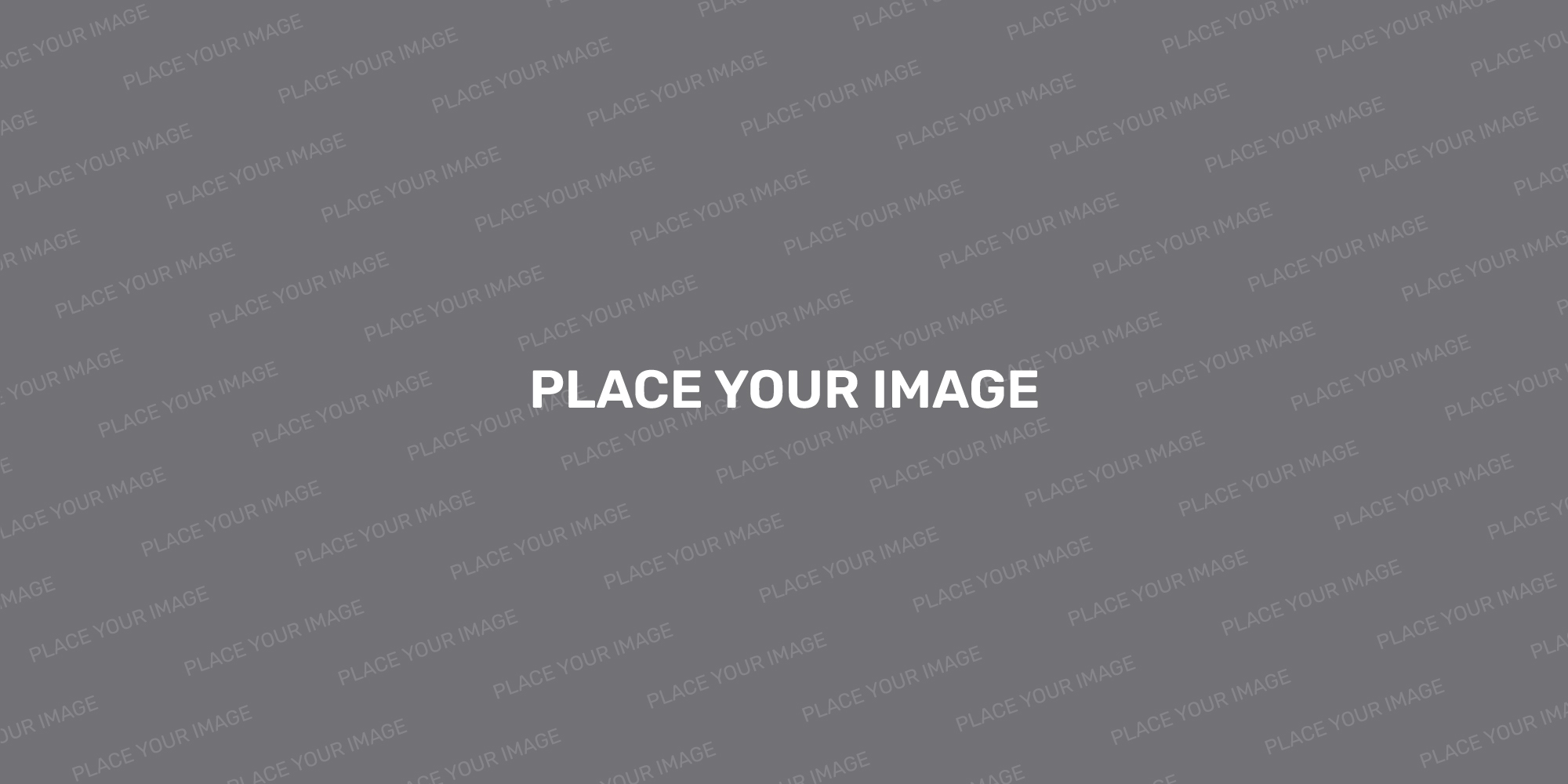 Lorem ipsum dolor sit amet, consectetur adipiscing elit. Aliquam et orci auctor, blandit velit ac, congue massa.
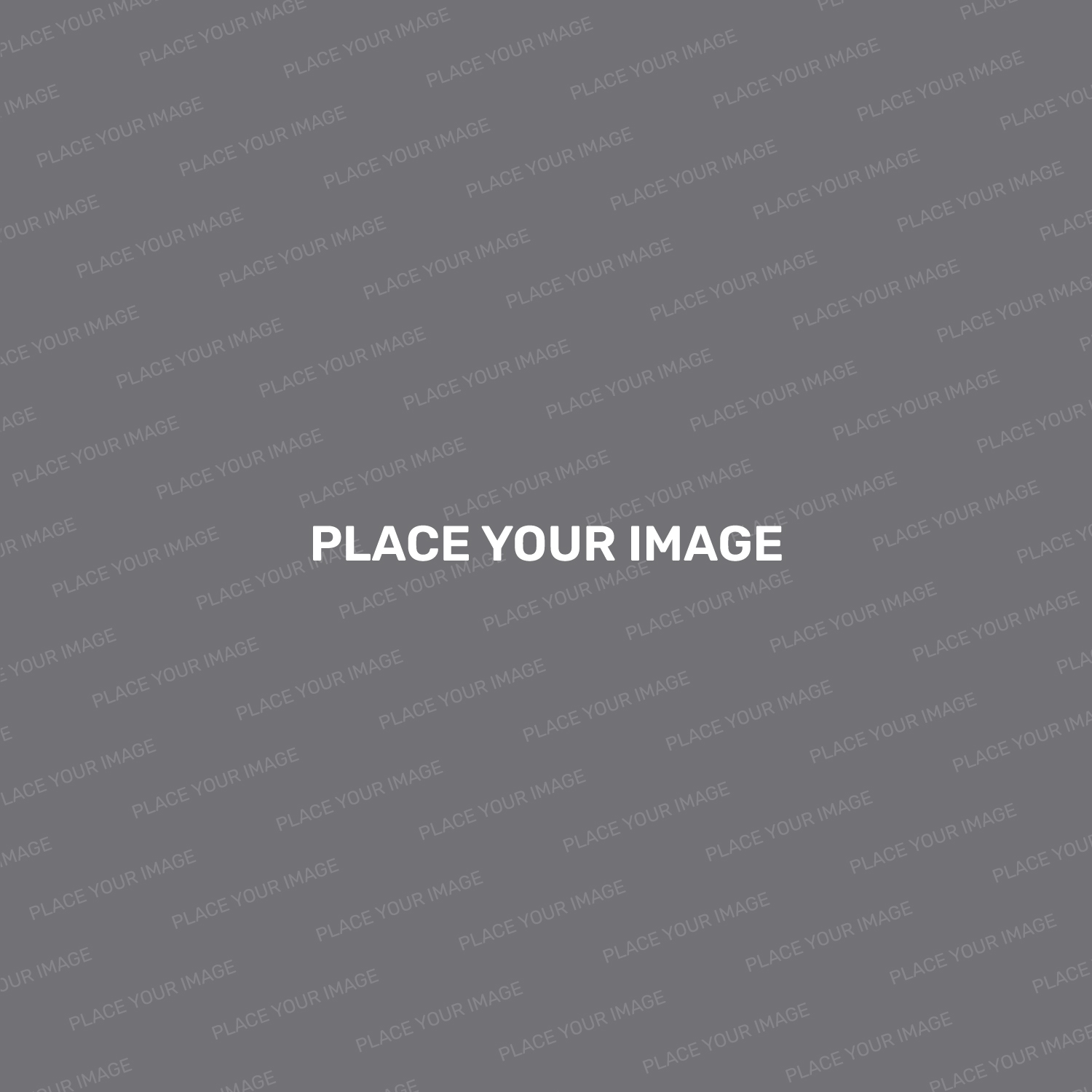 Target
Goals
Lorem ipsum dolor sit amet, consectetur adipiscing elit. Aliquam et orci auctor, blandit velit ac, congue massa. Phasellus
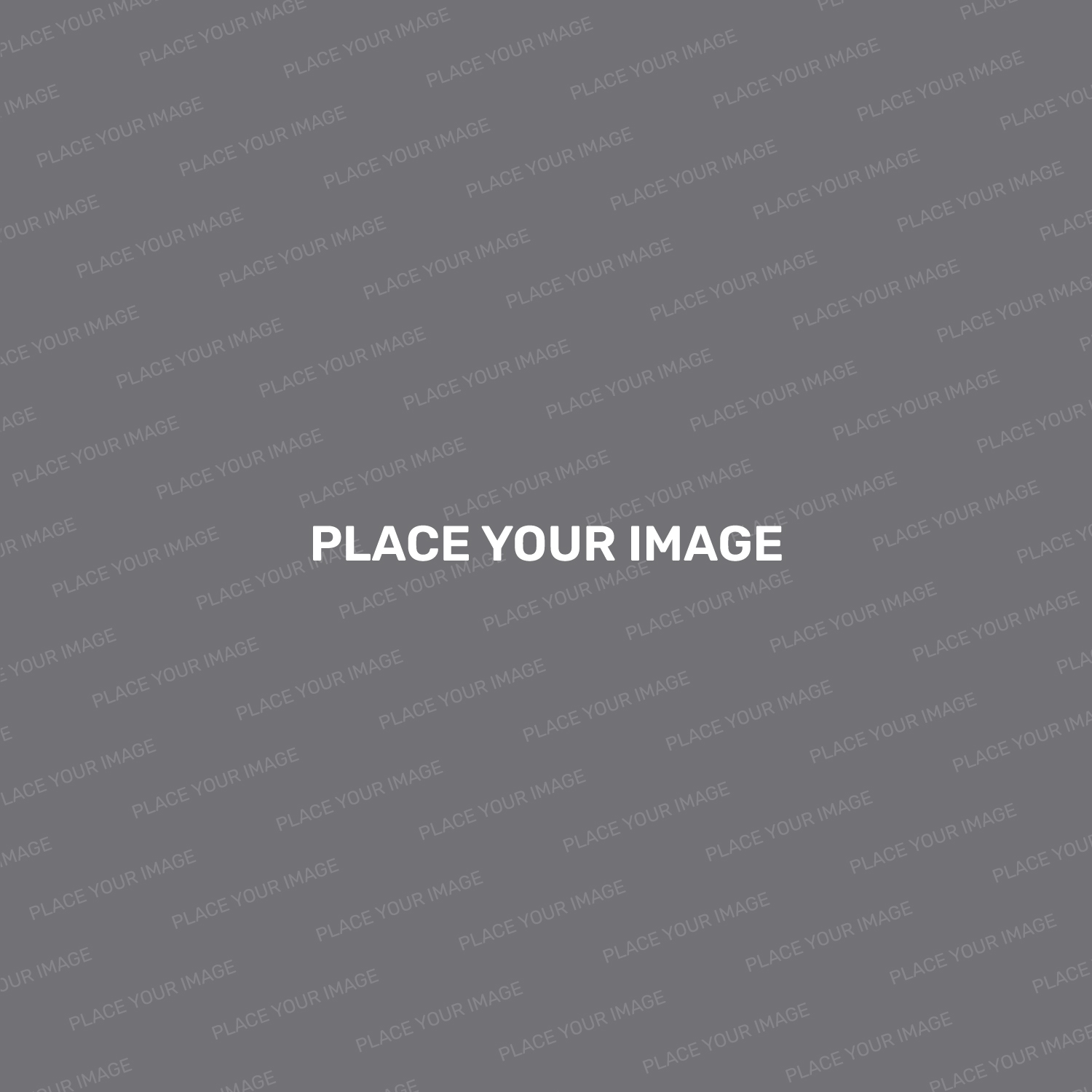 Workplace
Lorem ipsum dolor sit amet, consectetur adipiscing elit. Nam feugiat nulla sit amet mauris tincidunt lobortis. Morbi vestibulum egestas nulla id vulputate. Suspendisse
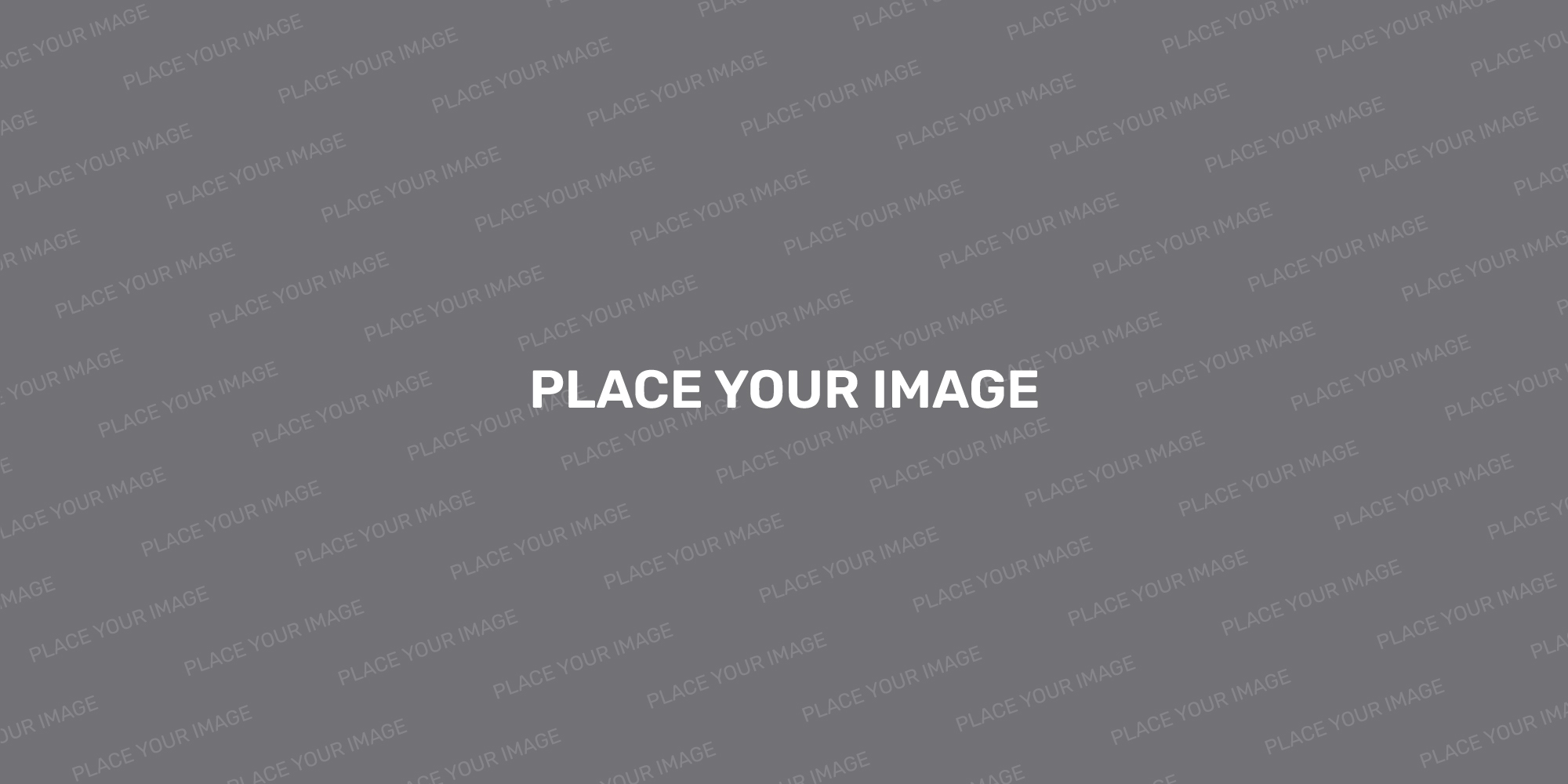 Story
About Us
Lorem ipsum dolor sit amet, consectetur adipiscing elit. Nam feugiat nulla sit amet mauris tincidunt lobortis. Morbi vestibulum egestas nulla id vulputate.
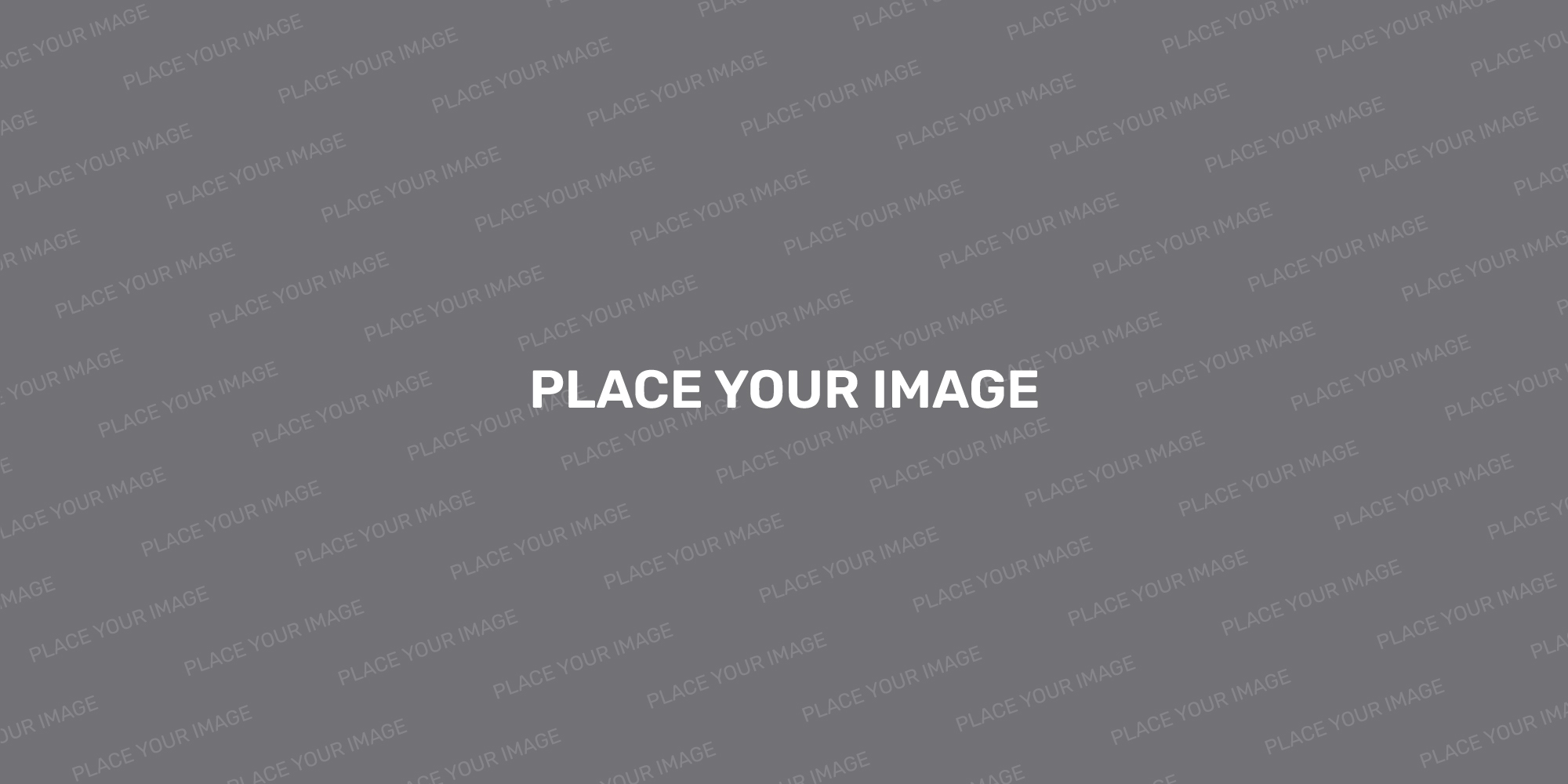 Our Strategy
Lorem ipsum dolor sit amet, consectetur adipiscing elit. Nam feugiat nulla sit amet mauris tincidunt lobortis.
Lorem ipsum dolor sit amet, adipiscing elit. Nam feugiat nulla sit amet mauris tincidunt lobortis. Morbi vestibulum egestas nulla id
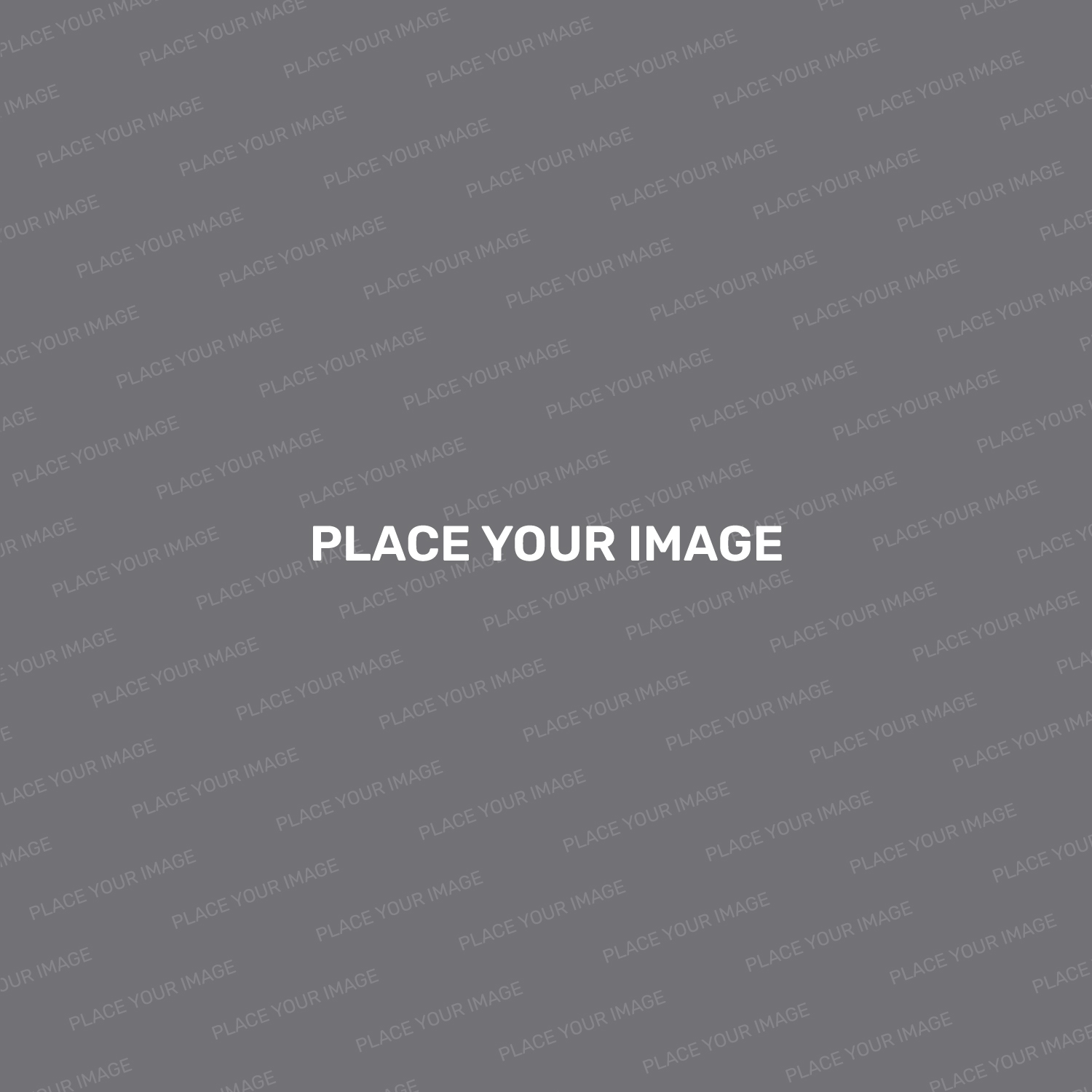 Creative
Service
01
02
03
Lorem ipsum dolor sit amet, consectetur elit. Integer imperdiet et id pellentesque.
Lorem ipsum dolor sit amet, consectetur elit. Integer imperdiet et id pellentesque.
Lorem ipsum dolor sit amet, consectetur elit. Integer imperdiet et id pellentesque.
Lorem ipsum dolor sit amet.
Lorem ipsum dolor sit amet, adipiscing. Integer imperdiet et magna id. Nam ut dapibus libero. Nullam a turpis sit amet ipsum lacinia scelerisque.
23,5
30,2
Lorem ipsum dolor sit
Lorem ipsum dolor sit amet, consectetur
Lorem ipsum dolor sit amet, consectetur
28,8
35,5
Lorem ipsum dolor sit amet, consectetur
Lorem ipsum dolor sit amet, consectetur
40,4
45,8
Lorem ipsum dolor sit amet, consectetur
Lorem ipsum dolor sit amet, consectetur
STEP
03
STEP
STEP
02
01
Lorem ipsum dolor sit amet, consectetur adipiscing elit. Integer imperdiet et magna id
Lorem ipsum dolor sit amet, consectetur adipiscing elit. Integer imperdiet et magna id
Lorem ipsum dolor sit amet, consectetur adipiscing elit. Integer imperdiet et magna id
Infographics Title
Lorem ipsum dolor amet, consectetur adipiscing elit. Vestibulum ex, iaculis id tristique et, bibendum et
Lorem ipsum dolor amet, consectetur adipiscing elit. Vestibulum ex, iaculis id tristique et, bibendum et
Lorem ipsum dolor amet, consectetur adipiscing elit. Vestibulum ex, iaculis id tristique et, bibendum et
Thanks
Lorem ipsum dolor sit amet, consectetur adipiscing elit. Aliquam et orci auctor, blandit velit ac, congue massa. Phasellus
SIMPLE AESTHETIC